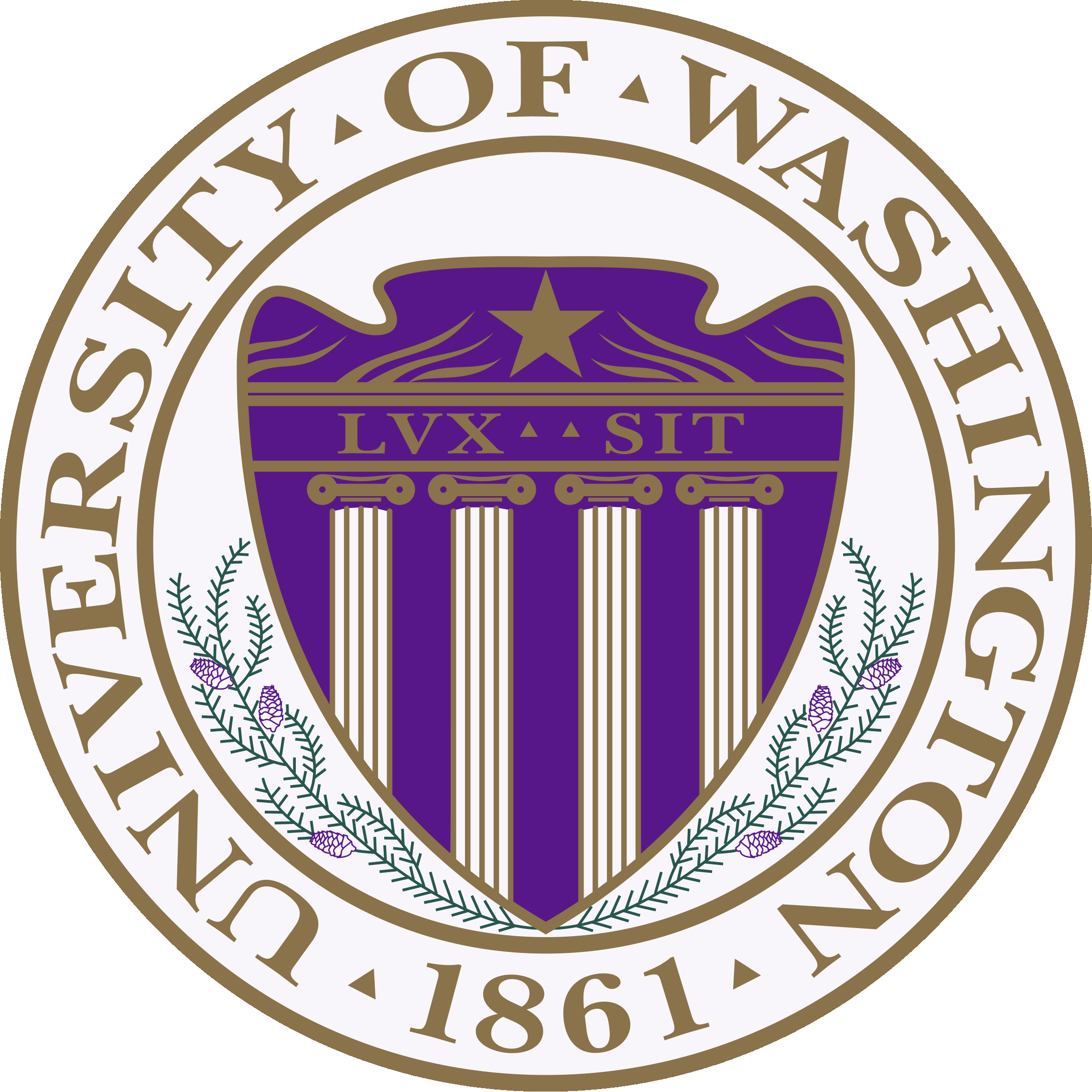 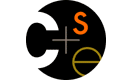 CSE373: Data Structures & AlgorithmsLecture 20: Minimum Spanning Trees
Linda Shapiro
Winter 2015
Announcements
HW06 due Monday, March 9 at 2:30 IN CLASS
Regular help session Thursday 4:30pm
New help session Friday 6:00pm (Bagley 154)
Final Exam will allow TWO double-sided sheets of notes.
Final Counts 30% of grade.
Similar to midterm, but no coding.
Winter 2015
CSE373: Data Structures & Algorithms
2
Minimum Spanning Trees
The minimum-spanning-tree problem
Given a weighted undirected graph, compute a spanning tree of minimum weight
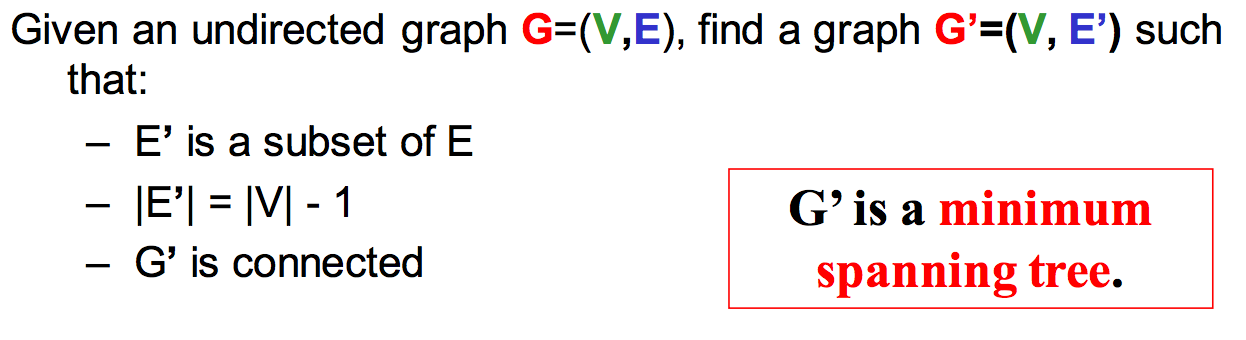 Winter 2015
CSE373: Data Structures & Algorithms
3
Two different approaches
Winter 2015
CSE373: Data Structures & Algorithms
4
Prim’s Algorithm Idea
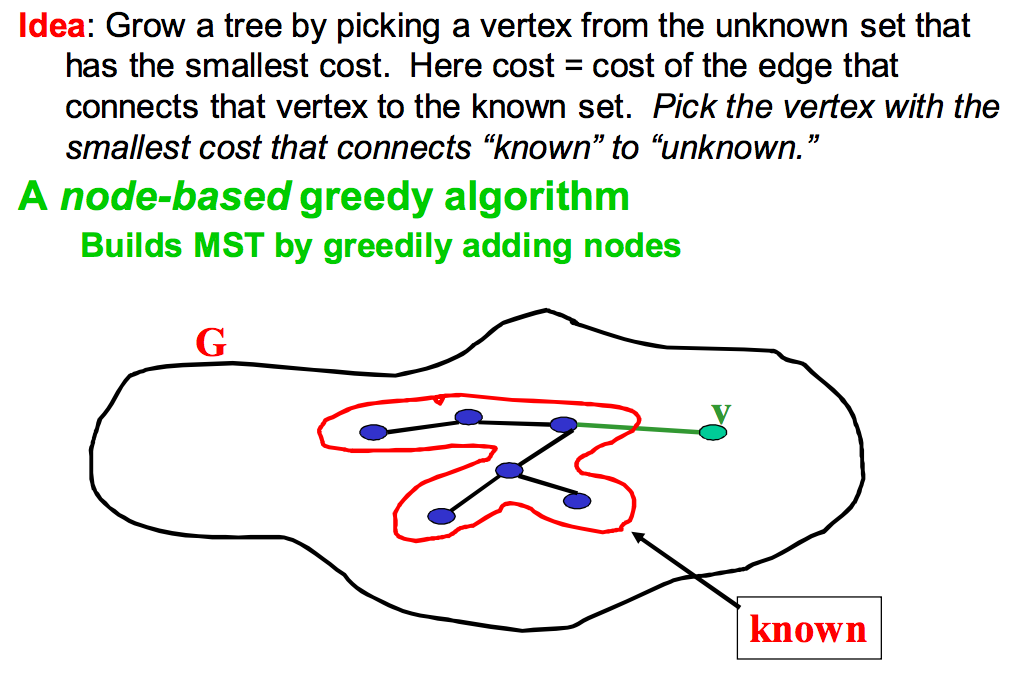 Winter 2015
CSE373: Data Structures & Algorithms
5
Prim’s vs. Dijkstra’s
Recall: 

Dijkstra picked the unknown vertex with smallest cost where 
cost = distance to the source. 

Prim’s pick the unknown vertex with smallest cost where 
cost = distance from this vertex to the known set 
(in other words, the cost of the smallest edge connecting this vertex to the known set)

Otherwise identical 
Winter 2015
CSE373: Data Structures & Algorithms
6
Prim’s Algorithm
For each node v, set  v.cost =  and v.known = false
Choose any node v 
Mark v as known
For each edge (v,u) with weight w, set u.cost=w and u.prev=v
While there are unknown nodes in the graph
Select the unknown node v with lowest cost
Mark v as known and add (v, v.prev) to output
For each edge (v,u) with weight w,
		    if(w < u.cost) {
		        u.cost = w;
	    u.prev = v;
		    }
Winter 2015
CSE373: Data Structures & Algorithms
7
Prim’s Example
∞
∞
2
B
A
1
∞
1
5
2
E
∞
1
D
1
3
5
C
∞
∞
6
G
2
∞
10
F
Winter 2015
CSE373: Data Structures & Algorithms
8
Prim’s Example
2
0
2
B
A
1
∞
1
5
2
E
1
1
D
1
3
5
C
2
∞
6
G
2
∞
10
F
Winter 2015
CSE373: Data Structures & Algorithms
9
Prim’s Example
2
0
2
B
A
1
1
1
5
2
E
1
1
D
1
3
5
C
2
5
6
G
2
6
10
F
Winter 2015
CSE373: Data Structures & Algorithms
10
Prim’s Example
2
0
2
B
A
1
1
1
5
2
E
1
1
D
1
3
5
C
2
5
6
G
2
2
10
F
Winter 2015
CSE373: Data Structures & Algorithms
11
Prim’s Example
1
0
2
B
A
1
1
1
5
2
E
1
1
D
1
3
5
C
2
3
6
G
2
2
10
F
Winter 2015
CSE373: Data Structures & Algorithms
12
Prim’s Example
1
0
2
B
A
1
1
1
5
2
E
1
1
D
1
3
5
C
2
3
6
G
2
2
10
F
Winter 2015
CSE373: Data Structures & Algorithms
13
Prim’s Example
1
0
2
B
A
1
1
1
5
2
E
1
1
D
1
3
5
C
2
3
6
G
2
2
10
F
Winter 2015
CSE373: Data Structures & Algorithms
14
Prim’s Example
1
0
2
B
A
1
1
1
5
2
E
1
1
D
1
3
5
C
2
3
6
G
2
2
10
F
Winter 2015
CSE373: Data Structures & Algorithms
15
Analysis
Correctness 
A bit tricky
Intuitively similar to Dijkstra


Run-time
Same as Dijkstra
O(|E|log|V|) using a priority queue
Costs/priorities are just edge-costs, not path-costs
Winter 2015
CSE373: Data Structures & Algorithms
16
5
Brinleigh
Cornwell
3
4
6
8
8
Donster
Fingley
Avonford
7
5
4
2
Edan
Another Example
A cable company wants to connect five villages to their network     which currently extends to the town of Avonford. What is the minimum length of cable needed?
Winter 2015
CSE373: Data Structures & Algorithms
17
B
5
C
3
4
6
8
8
A
D
F
7
5
4
2
E
Prim’s Algorithm
Model the situation as a graph and find the MST that connects all the villages (nodes).
Winter 2015
CSE373: Data Structures & Algorithms
18
B
5
C
3
4
6
8
8
A
D
F
7
5
4
2
E
Prim’s Algorithm
Select any vertex

A

Select the shortest edge connected to that vertex

AB  3
Winter 2015
CSE373: Data Structures & Algorithms
19
B
5
C
3
4
6
8
8
A
D
F
7
5
4
2
E
Prim’s Algorithm
Select the shortest
edge that connects 
an unknown vertex to 
any known vertex.

AE  4
Winter 2015
CSE373: Data Structures & Algorithms
20
B
5
C
3
4
6
8
8
A
D
F
7
5
4
2
E
Prim’s Algorithm
Select the shortest
edge that connects 
an unknown vertex to 
any known vertex.

ED  2
Winter 2015
CSE373: Data Structures & Algorithms
21
B
5
C
3
4
6
8
8
A
D
F
7
5
4
2
E
Prim’s Algorithm
Select the shortest
edge that connects 
an unknown vertex to 
any known vertex.

DC  4
Winter 2015
CSE373: Data Structures & Algorithms
22
B
5
C
3
4
6
8
8
A
D
F
7
5
4
2
E
Prim’s Algorithm
Select the shortest
edge that connects 
an unknown vertex to 
any known vertex.

EF  5
Winter 2015
CSE373: Data Structures & Algorithms
23
B
5
C
3
4
6
8
8
A
D
F
7
5
4
2
E
Prim’s Algorithm
All vertices have been
connected.

The solution is

AB 3
AE 4
ED 2
DC 4
EF 5


Total weight of tree: 18
Winter 2015
CSE373: Data Structures & Algorithms
24
Minimum Spanning Tree Algorithms
Prim’s Algorithm for Minimum Spanning Tree
Similar idea to Dijkstra’s Algorithm but for MSTs.
Both based on expanding cloud of known vertices 
	(basically using a priority queue instead of a DFS stack)

Kruskal’s Algorithm for Minimum Spanning Tree
Another, but different, greedy MST algorithm. 
Uses the Union-Find data structure.
Winter 2015
CSE373: Data Structures & Algorithms
25
Kruskal’s Algorithm
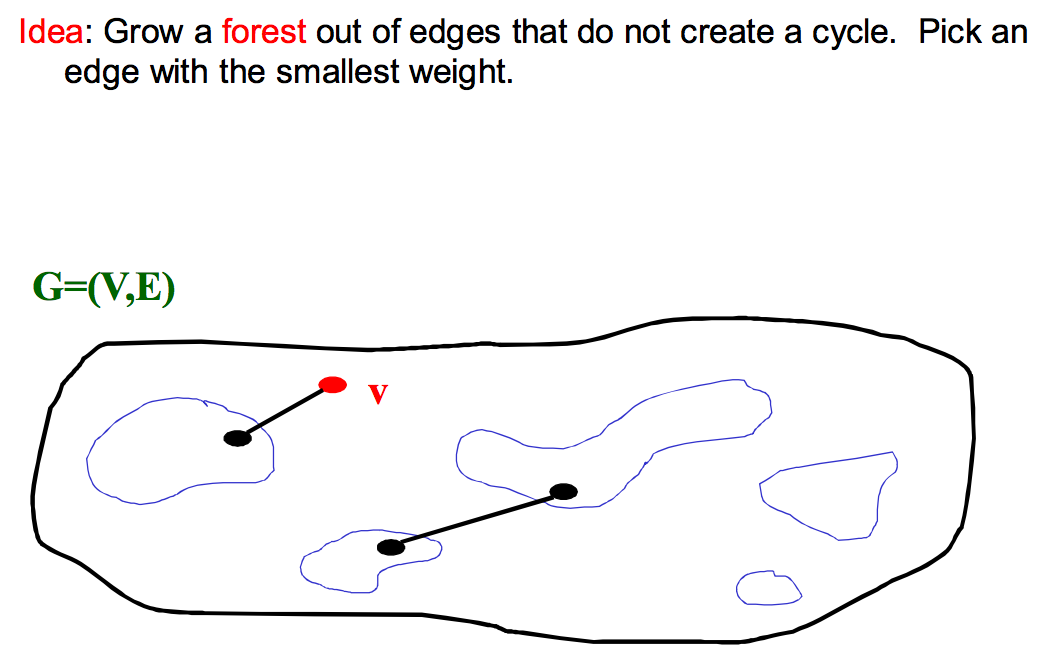 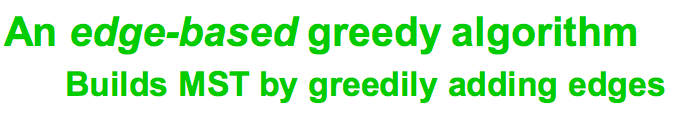 Winter 2015
CSE373: Data Structures & Algorithms
26
Kruskal’s Algorithm Pseudocode
Sort edges by weight (min-heap)
Each node in its own set (up-trees)
While output size < |V|-1
Consider next smallest edge (u,v)
if find(u) and find(v) indicate u and v are in different sets
 output (u,v)
 union(find(u),find(v))

Recall invariant: 
	u and v in same set if and only if connected in output-so-far
Winter 2015
CSE373: Data Structures & Algorithms
27
Kruskal’s Example
2
Edges in sorted order:
1:  (A,D), (C,D), (B,E), (D,E)
2:  (A,B), (C,F), (A,C)
3:  (E,G)
5:  (D,G), (B,D)
6:  (D,F)
10: (F,G)
B
A
1
1
5
2
E
1
D
1
3
5
C
6
G
2
10
F
Output:
Note: At each step, the union/find sets are the trees in the forest
Winter 2015
CSE373: Data Structures & Algorithms
28
Kruskal’s Example
2
Edges in sorted order:
1:  (A,D), (C,D), (B,E), (D,E)
2:  (A,B), (C,F), (A,C)
3:  (E,G)
5:  (D,G), (B,D)
6:  (D,F)
10: (F,G)
B
A
1
1
5
2
E
1
D
1
3
5
C
6
G
2
10
F
Output: (A,D)
Note: At each step, the union/find sets are the trees in the forest
Winter 2015
CSE373: Data Structures & Algorithms
29
Kruskal’s Example
2
Edges in sorted order:
1:  (A,D), (C,D), (B,E), (D,E)
2:  (A,B), (C,F), (A,C)
3:  (E,G)
5:  (D,G), (B,D)
6:  (D,F)
10: (F,G)
B
A
1
1
5
2
E
1
D
1
3
5
C
6
G
2
10
F
Output: (A,D), (C,D)
Note: At each step, the union/find sets are the trees in the forest
Winter 2015
CSE373: Data Structures & Algorithms
30
Kruskal’s Example
2
Edges in sorted order:
1:  (A,D), (C,D), (B,E), (D,E)
2:  (A,B), (C,F), (A,C)
3:  (E,G)
5:  (D,G), (B,D)
6:  (D,F)
10: (F,G)
B
A
1
1
5
2
E
1
D
1
3
5
C
6
G
2
10
F
Output: (A,D), (C,D), (B,E)
Note: At each step, the union/find sets are the trees in the forest
Winter 2015
CSE373: Data Structures & Algorithms
31
Kruskal’s Example
2
Edges in sorted order:
1:  (A,D), (C,D), (B,E), (D,E)
2:  (A,B), (C,F), (A,C)
3:  (E,G)
5:  (D,G), (B,D)
6:  (D,F)
10: (F,G)
B
A
1
1
5
2
E
1
D
1
3
5
C
6
G
2
10
F
Output: (A,D), (C,D), (B,E), (D,E)
Note: At each step, the union/find sets are the trees in the forest
Winter 2015
CSE373: Data Structures & Algorithms
32
Kruskal’s Example
2
Edges in sorted order:
1:  (A,D), (C,D), (B,E), (D,E)
2:  (A,B), (C,F), (A,C)
3:  (E,G)
5:  (D,G), (B,D)
6:  (D,F)
10: (F,G)
B
A
1
1
5
2
E
1
D
1
3
5
C
6
G
2
10
F
Output: (A,D), (C,D), (B,E), (D,E)
Note: At each step, the union/find sets are the trees in the forest
Winter 2015
CSE373: Data Structures & Algorithms
33
Kruskal’s Example
2
Edges in sorted order:
1:  (A,D), (C,D), (B,E), (D,E)
2:  (A,B), (C,F), (A,C)
3:  (E,G)
5:  (D,G), (B,D)
6:  (D,F)
10: (F,G)
B
A
1
1
5
2
E
1
D
1
3
5
C
6
G
2
10
F
Output: (A,D), (C,D), (B,E), (D,E), (C,F)
Note: At each step, the union/find sets are the trees in the forest
Winter 2015
CSE373: Data Structures & Algorithms
34
Kruskal’s Example
2
Edges in sorted order:
1:  (A,D), (C,D), (B,E), (D,E)
2:  (A,B), (C,F), (A,C)
3:  (E,G)
5:  (D,G), (B,D)
6:  (D,F)
10: (F,G)
B
A
1
1
5
2
E
1
D
1
3
5
C
6
G
2
10
F
Output: (A,D), (C,D), (B,E), (D,E), (C,F)
Note: At each step, the union/find sets are the trees in the forest
Winter 2015
CSE373: Data Structures & Algorithms
35
Kruskal’s Example
2
Edges in sorted order:
1:  (A,D), (C,D), (B,E), (D,E)
2:  (A,B), (C,F), (A,C)
3:  (E,G)
5:  (D,G), (B,D)
6:  (D,F)
10: (F,G)
B
A
1
1
5
2
E
1
D
1
3
5
C
6
G
2
10
F
Output: (A,D), (C,D), (B,E), (D,E), (C,F), (E,G)
Note: At each step, the union/find sets are the trees in the forest
Winter 2015
CSE373: Data Structures & Algorithms
36
Kruskal’s Algorithm Analysis
Idea: Grow a forest out of edges that do not grow a cycle, just like for the spanning tree problem.  
But now consider the edges in order by weight

So: 
Sort edges: O(|E|log |E|) (next course topic)
Iterate through edges using union-find for cycle detection almost O(|E|)

Somewhat better:
Floyd’s algorithm to build min-heap with edges O(|E|)
Iterate through edges using union-find for cycle detection and deleteMin to get next edge O(|E| log |E|)
Not better worst-case asymptotically, but often stop long before considering all edges.
Winter 2015
CSE373: Data Structures & Algorithms
37
B
5
C
3
4
6
8
8
A
D
F
7
5
4
2
E
Kruskal’s Algorithm
List the edges in order of size:

ED  2
AB  3
AE  4
CD  4
BC  5
EF  5
CF  6
AF  7
BF  8
CF  8
Winter 2015
CSE373: Data Structures & Algorithms
38
B
5
C
3
4
6
8
8
A
D
F
7
5
4
2
E
Kruskal’s Algorithm
Select the edge
with min cost

ED  2
Winter 2015
CSE373: Data Structures & Algorithms
39
B
5
C
3
4
6
8
8
A
D
F
7
5
4
2
E
Kruskal’s Algorithm
Select the next 
minimum cost
edge that does not
create a cycle

ED  2
AB  3
Winter 2015
CSE373: Data Structures & Algorithms
40
B
5
C
3
4
6
8
8
A
D
F
7
5
4
2
E
Kruskal’s Algorithm
Select the next 
minimum cost
edge that does not
create a cycle

ED  2
AB  3
CD  4 (or AE  4)
Winter 2015
CSE373: Data Structures & Algorithms
41
B
5
C
3
4
6
8
8
A
D
F
7
5
4
2
E
Kruskal’s Algorithm
Select the next 
minimum cost
edge that does not
create a cycle

ED  2
AB  3
CD  4 
AE  4
Winter 2015
CSE373: Data Structures & Algorithms
42
B
5
C
3
4
6
8
8
A
D
F
7
5
4
2
E
Kruskal’s Algorithm
Select the next 
minimum cost
edge that does not
create a cycle

ED  2
AB  3
CD  4 
AE  4
BC  5 – forms a cycle
EF  5
Winter 2015
CSE373: Data Structures & Algorithms
43
B
5
C
3
4
6
8
8
A
D
F
7
5
4
2
E
Kruskal’s Algorithm
All vertices have been
connected.

The solution is

ED  2
AB  3
CD  4 
AE  4
EF  5


Total weight of tree: 18
Winter 2015
CSE373: Data Structures & Algorithms
44
Done with graph algorithms!
Next lecture…
Sorting
Winter 2015
CSE373: Data Structures & Algorithms
45